2023. 04. 24
2023년 4월 안전보건 전사 회의
목차
1
전사 안전보건 확보 현황
안전사고 발생 현황
2
3
안전보건 관련 이슈사항
4
전달사항
1-1. 전사 안전보건 확보 현황
2. 안전사고 발생 현황
◎ 2023년 4월 안전사고 발생 현황
  - 사업부문 별 현황
  


- 재해유형 별 현황
2-1. 당사 사고 사례
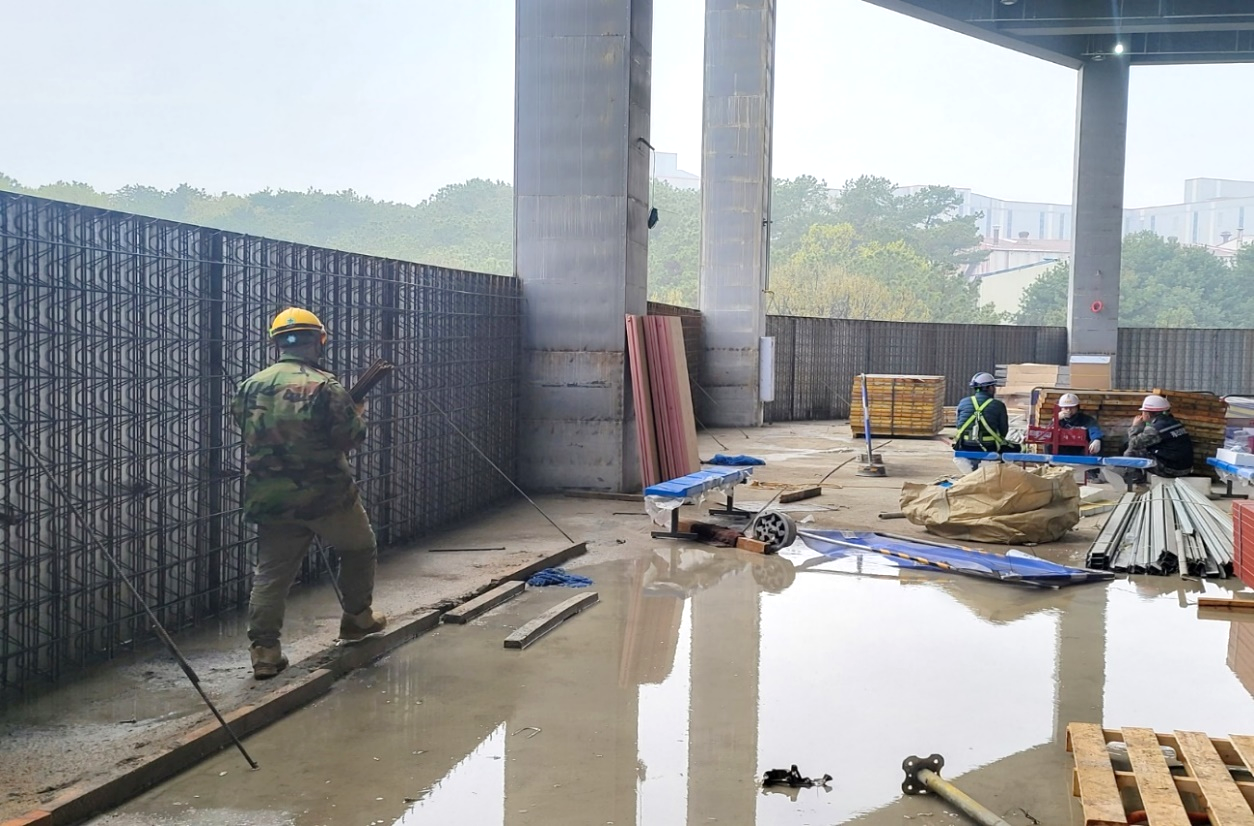 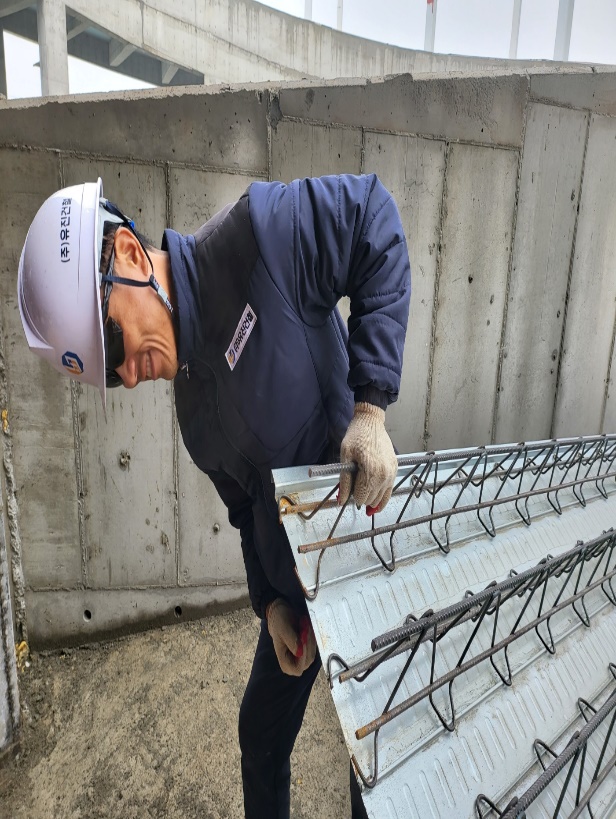 3-1. 중대재해처벌법 1호 판결
10
[Speaker Notes: https://youtu.be/U9e3cxs1P3k]
3-1. 중대재해처벌법 1호 판결
10
[Speaker Notes: https://youtu.be/U9e3cxs1P3k]
3-2. 노동부 감독 현황 (위험성평가 특화 점검)
10
3-3. 과태료 부과 사례 - ①안전관리비
10
3-3. 과태료 부과 사례 - ②안전보건관리규정
10
3-3. 과태료 부과 사례 - ③노사협의체
10
3-3. 과태료 부과 사례 - ④안전보건교육
10
3-3. 과태료 부과 사례 - ⑤작업환경측정
10
3-3. 과태료 부과 사례 - ⑥유해위험방지계획서
10
3-3. 과태료 부과 사례 - ⑦건강진단
10
3-3. 과태료 부과 사례 - ⑧안전보건표지
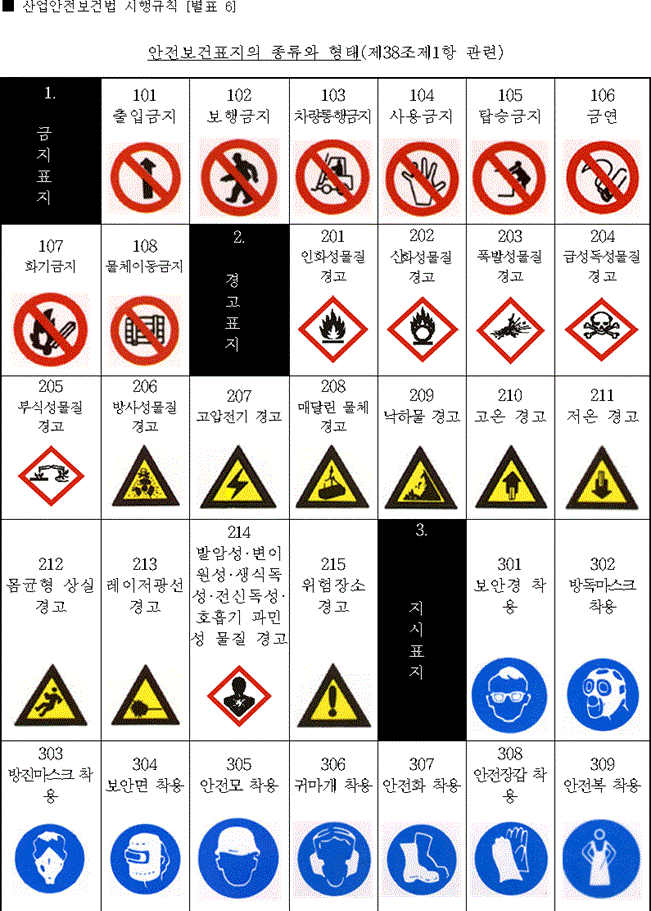 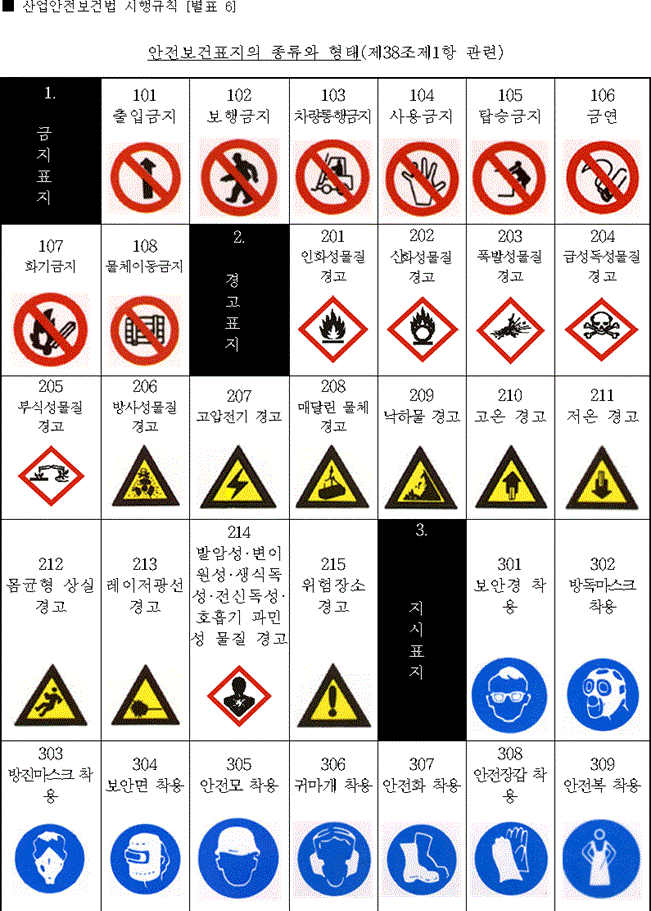 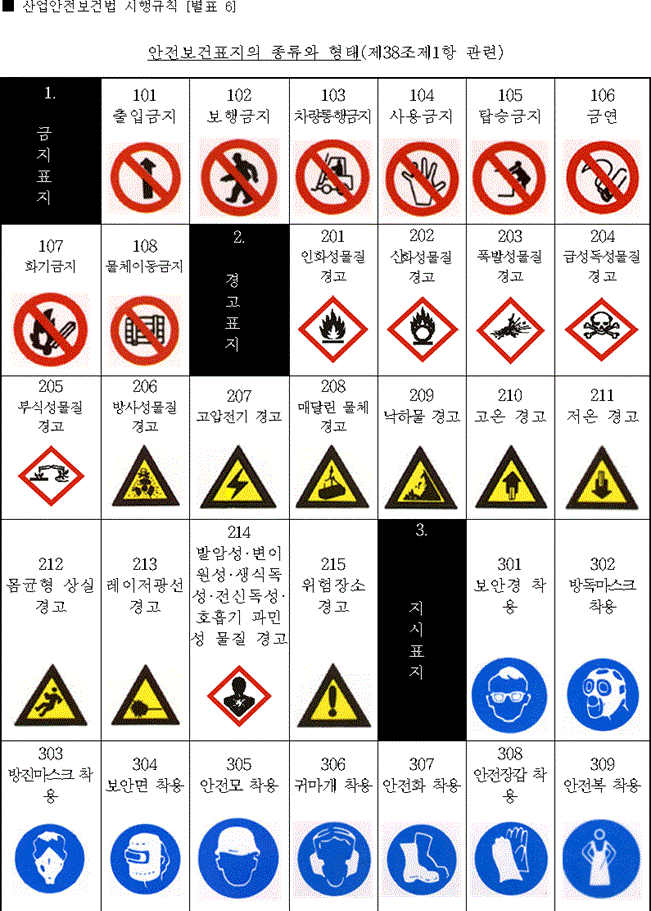 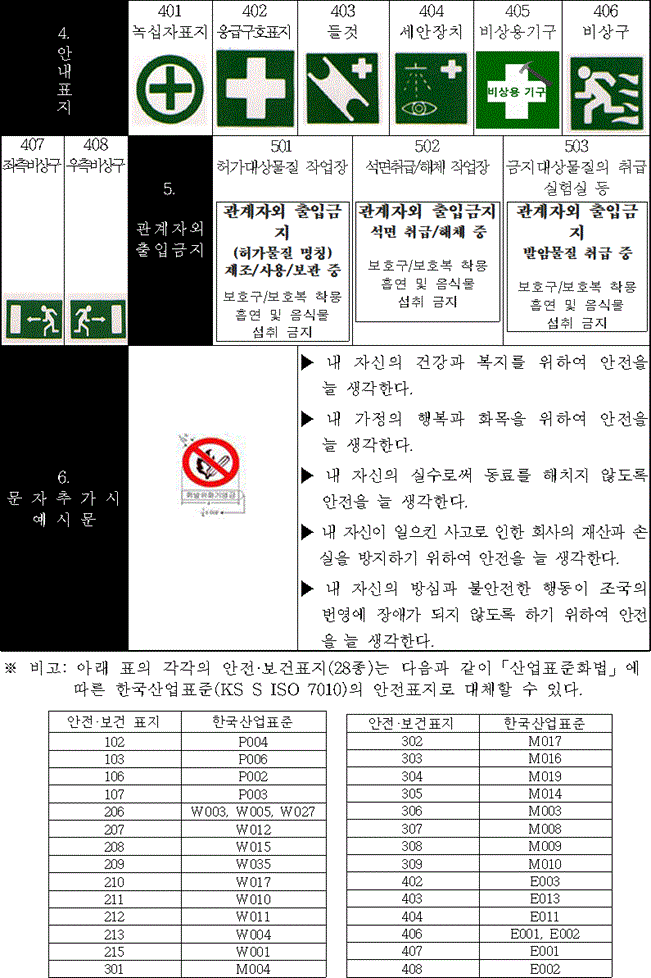 10
3-3. 과태료 부과 사례 - ⑨MSDS
10
4. 전달사항
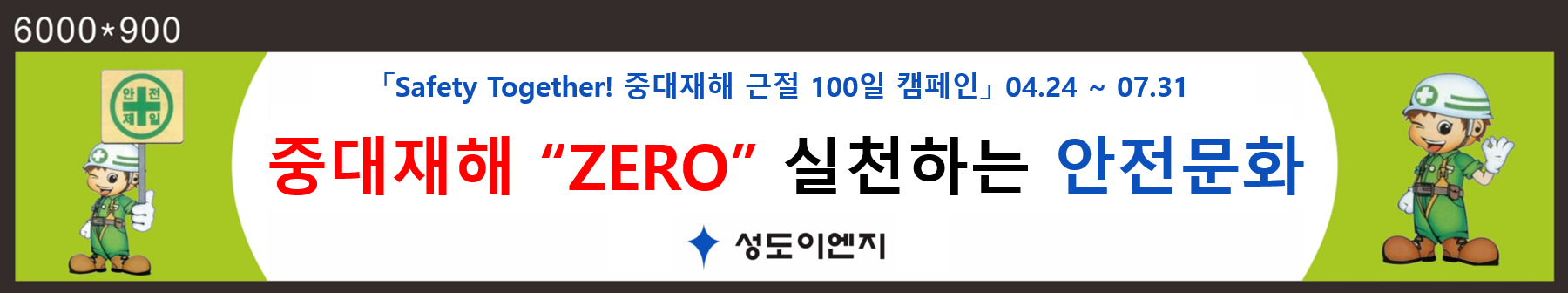